Chapter 1
The Individual Income Tax Return
©2021 Cengage Learning. All Rights Reserved. May not be scanned, copied or duplicated, or posted to a publicly accessible website, in whole or in part.
[Speaker Notes: Add slide notes here]
Icebreaker
Pair up with another student, introduce yourself, and consider the following questions:
What do you think the current goals of the income tax system are?
What do you think the goals of the system should be?
How well do you think current income tax system meets its goals? Does it meet the goals you envision for it?
Introduce your student partner to the rest of the class.
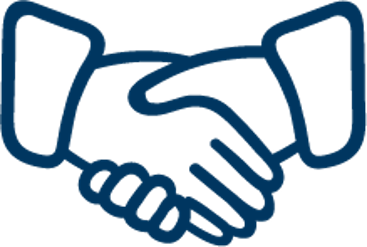 Learning Objectives(1 of 2)
By the end of this chapter, you should be able to:
Explain the history and objectives of U.S. tax law.
Describe the different entities subject to tax and reporting requirements.
Apply the tax formula for individuals.
Identify individuals who must file tax returns.
Determine filing status and understand the calculation of tax according to filing status.
Learning Objectives(2 of 2)
Define qualifying dependents.
Determine the tax impact of the economic impact payment and the recovery rebate credit.
Calculate the correct standard or itemized deduction amount for taxpayers.
Compute basic capital gains and losses.
Access and use various Internet tax resources.
Describe the basics of electronic filing (e-filing).
History and Objectives of the Tax System (1 of 2)
Tax Law History and Objectives
Since 1913, when the Sixteenth Amendment was passed, the constitutionality of the income tax has not been questioned by the federal courts.
The income tax serves a multitude of purposes, such as:
To raise revenue
To stimulate the economy (economic goals)
Reduce unemployment
Expand investment in productive (capital) assets
Control inflation
Encourage certain business activities and industries
To encourage taxpayers to undertake activities that benefit themselves and society (social goals)
History and Objectives of the Tax System (2 of 2)
The Tax Cuts and Jobs Act of 2017
Signed into law in December 2017, the Tax Cuts and Jobs Act (T C J A) includes the following provisions, as well as others:
Reduction of individual tax rates
Increased standard deduction
Suspension of personal exemptions
Qualified business income deduction
Suspension of itemized deduction phase-out
Temporary cap on state and local taxes
Reduced limits on mortgage interest deduction
Increased child tax credit
Poll 1
Which of the following do you think is the most important goal of the income tax system?
Raising revenue to operate the government
Providing incentives for certain business and economic goals, such as higher employment rates, through business-favorable tax provisions
Providing incentives for certain social goals, such as charitable giving, by allowing tax deductions, exclusions, or credits for selected activities
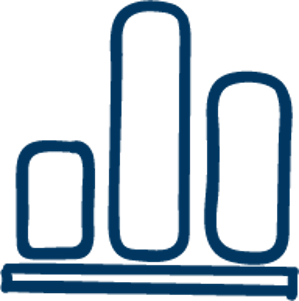 [Speaker Notes: An argument could be made for each of the answers. It would depend on the priorities of the individual answering the question. The current economic needs of the country may also influence the importance of each goal.]
Reporting and Taxable Entities (1 of 4)
The Individual
Most individual taxpayers file Form 10 40, which contains three possible schedules:
Schedule 1
Additional forms of income and many deductions for adjusted gross income
Schedule 2
Additional taxes (such as alternative minimum tax)
Schedule 3
Credits and payments other than withholding
Reporting and Taxable Entities (2 of 4)
In addition to Schedules 1–3, six schedules identify certain types of income and deductions that must be reported:
Schedule A
To itemize deductions
Schedule B
To report dividend income and interest income greater than $1,500
Schedule C
To report trade or business income
Reporting and Taxable Entities (3 of 4)
Schedule D
To report capital gains and losses
Schedule E
To report rental and royalty income or pass-through income
Schedule F
To report farm and ranch income
Reporting and Taxable Entities (4 of 4)
The Corporation
Taxed at a flat rate of 21 percent
Need to file Form 11 20
Form 11 20 S is used by corporations that elect S corporation status.
Does not generally pay regular corporate income taxes; instead, passes through items of income or loss to shareholders
The Partnership
Reporting entity, not taxable entity
Form 10 65 reports partnership income or loss and allocation to partners.
Passes through items of income or loss to partners
Knowledge Check 1
Which is/are the most appropriate form(s) and/or schedule(s) for a taxpayer who receives dividends of $2,000 and does not itemize deductions? Choose all that apply.
a. Form 1040
b. Form 1120
c. Schedule B
d. Schedule C
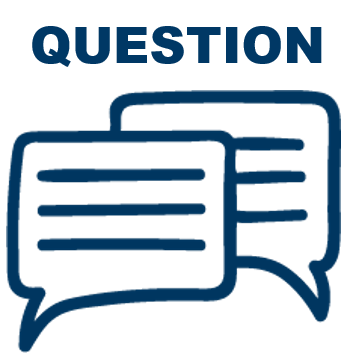 Knowledge Check 1: Answer
Which is/are the most appropriate form(s) and/or schedule(s) for a taxpayer who receives dividends of $2,000 and does not itemize deductions? Choose all that apply.
a. Form 1040
b. Form 1120
c. Schedule B
d. Schedule C
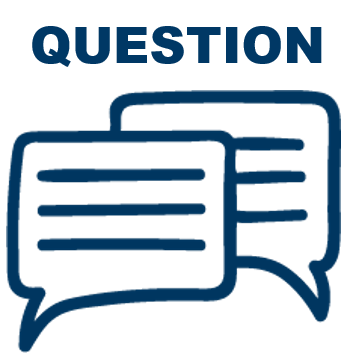 [Speaker Notes: Form 1040 is the correct form for an individual tax return, and Schedule B is used for interest and dividend income. Form 1120 is for a corporate tax return. Schedule C is used for profit or loss from a business.]
The Tax Formula for Individuals (1 of 7)
This tax formula for individuals follows Form 10 40:
The Tax Formula for Individuals(2 of 7)
Gross Income
Gross income from all of the following are reported directly on Form 10 40:
Wages
Interest
Dividends
Pensions
Social Security
Capital gains and losses
The Tax Formula for Individuals (3 of 7)
Deductions for Adjusted Gross Income
Deductions for adjusted gross income include:
Certain trade or business expenses
Certain reimbursed employee business expenses paid under an accountable plan
Pre-2019 alimony payments
Student loan interest
The penalty on early withdrawal from savings
Contributions to qualified retirement plans
Certain educator expenses
Adjusted Gross Income (A G I)
Sometimes referred to as the “magic line,” since it is the basis for several deduction limitations
The Tax Formula for Individuals (4 of 7)
Standard Deduction or Itemized Deductions
The following table gives the standard deduction amounts for 2019:
Additional amounts for blindness or over age 65:
$1,650 for unmarried taxpayers
$1,300 for married taxpayers and surviving spouses
The Tax Formula for Individuals(5 of 7)
Exemptions
Prior to the T C J A, taxpayers received a deduction called an exemption for themselves, spouse (if married filing jointly), and dependents.
Exemptions were suspended starting in 2018 to the end of 2025.
The Gross Tax Liability
Obtained by reference to the tax table or by use of a tax rate schedule
The Tax Formula for Individuals(6 of 7)
Self-Study Problem 1.3
The Tax Formula for Individuals(7 of 7)
Self-Study Problem 1.3 Solution
Who Must File(1 of 4)
[Speaker Notes: *If you were born on January 1, 1956, you are considered to be age 65 at the end of 2020. (If your spouse died in 2020 or if you are preparing a return for someone who died in 2020, see Pub. 501.)
**Gross income means all income you received in the form of money, goods, property, and services that isn't exempt from tax, including any income from sources outside the United States or from the sale of your main home (even if you can exclude part or all of it). Don’t include any social security benefits unless (a) you are married filing a separate return and you lived with your spouse at any time in 2020, or (b) one-half of your social security benefits plus your other gross income and any tax-exempt interest is more than $25,000 ($32,000 if married filing jointly). If (a) or (b) applies, see the instructions for lines 6a and 6b to figure the taxable part of social security benefits you must include in gross income.
Gross income includes gains, but not losses, reported on Form 8949 or Schedule D. Gross income from a business means, for example, the amount on Schedule C, line 7, or Schedule F, line 9. But, in figuring gross income, don’t reduce your income by any losses, including any loss on Schedule C, line 7, or Schedule F, line 9.
***If you didn't live with your spouse at the end of 2020 (or on the date your spouse died) and your gross income was at least $5, you must file a return regardless of your age.]
Who Must File(2 of 4)
If a parent or someone else can claim you as a dependent, you still may have to file a return. For example, a single dependent who is not age 65 or older or blind must file a return if any of the following apply:
Your unearned income was over $2,750 ($4,400 if 65 or older and blind).
Your earned income was over $14,050 ($15,700 if 65 or older and blind).
Your gross income was more than the larger of—
$2,750 ($4,400 if 65 or older and blind), or
Your earned income (up to $12,050) plus $2,000 ($3,650 if 65 or older and blind).
There are several other conditions that exist when determining whether a dependent must file, based on age, earned/unearned income level, married or single, and if the dependent is blind.
[Speaker Notes: Single dependents. Were you either age 65 or older or blind?
No. You must file a return if any of the following apply.
• Your unearned income was over $1,100.
• Your earned income was over $12,400.
• Your gross income was more than the larger of—
• $1,100, or
• Your earned income (up to $12,050) plus $350.
Yes. You must file a return if any of the following apply.
• Your unearned income was over $2,750 ($4,400 if 65 or older and blind).
• Your earned income was over $14,050 ($15,700 if 65 or older and blind).
• Your gross income was more than the larger of—
• $2,750 ($4,400 if 65 or older and blind), or
• Your earned income (up to $12,050) plus $2,000 ($3,650 if 65 or older and blind).
Married dependents. Were you either age 65 or older or blind?
No. You must file a return if any of the following apply.
• Your unearned income was over $1,100.
• Your earned income was over $12,400.
• Your gross income was at least $5 and your spouse files a separate return and itemizes deductions.
• Your gross income was more than the larger of—
• $1,100, or
• Your earned income (up to $12,050) plus $350.
Yes. You must file a return if any of the following apply.
• Your unearned income was over $2,400 ($3,700 if 65 or older and blind).
• Your earned income was over $13,700 ($15,000 if 65 or older and blind).
• Your gross income was at least $5 and your spouse files a separate return and itemizes deductions.
• Your gross income was more than the larger of—
• $2,400 ($3,700 if 65 or older and blind), or
• Your earned income (up to $12,050) plus $1,650 ($2,950 if 65 or older and blind).]
Who Must File(3 of 4)
Other situations when you must file include:
You owe any special taxes, such as Social Security and Medicare tax on tips.
You have to pay alternative minimum tax, tax on an individual retirement account, or recapture of taxes or the first-time homebuyer credit.  
You (or your spouse if filing jointly) received health savings account, Archer MSA, or Medicare Advantage MSA distributions.
You had net earnings of $400 or more from self-employment.  
You had wages of $108.28 or more from a church or qualified church-controlled organization that is exempt from employer Social Security and Medicare taxes.
Advance payments of the premium tax credit or health coverage tax credit were made for you.
You are required to include amounts in income under Section 965.
Who Must File (4 of 4)
Must file hard copy at I R S Campus Processing Site or e-file
Generally, due 15th day of 4th month of year following close of tax year
If 15th falls on weekend, returns are due next business day
Two exceptions:
In Maine and Massachusetts, Patriots’ Day may fall on April 15; thus, returns are not due until April 16.
In the District of Columbia, Emancipation Day is observed on April 16; if that falls on a Saturday, it is observed on April 15, and filing day is extended.
Discussion 1
Describe a situation in which you would not have to file taxes if you are a single person.
Is it possible for two people who are the same age and have the same earned income and marital status, that one is required to file and one is not?
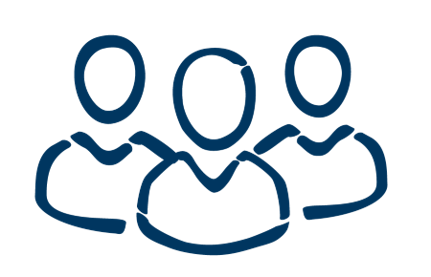 Discussion 1 Debrief
Describe a situation in which you would not have to file taxes if you are a single person. 
Is it possible that for two people who are the same age and have the same earned income and marital status, one is required to file and one is not?
A single person would not have to file taxes if his or her gross income was beneath $12,400, assuming the requirements for dependents also apply.
Two people of the same age, earned income, and marital status could have a different filing status based on a number of factors. The primary factor is what their gross income is. For example, one individual may have more unearned income, which raises the gross income over the minimum limit. Another factor could be if either person is a dependent. Another factor is if the person is blind.
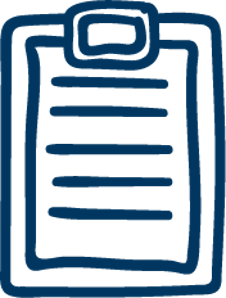 Filing Status and Tax Computation(1 of 4)
Single Filing Status
Unmarried or legally separated as of December 31
Not qualified as married filing separately, head of household, or qualifying widow(er)
Married Filing Jointly
If married on December 31, even if didn’t live together entire year
If spouse dies during year, file as married filing jointly in current year
Married Filing Separately
Each file separate returns
Must compute taxes the same way; both itemize or both use standard
If living in community property state, must follow state law
Filing Status and Tax Computation(2 of 4)
Head of Household
Tax tables have lower rates for single or married filing separately status.
Unmarried or abandoned as of December 31 
Paid more than 50 percent of cost of keeping up home that was principal place of residence of dependent child or other qualifying dependent relative
There is one exception to principal residence requirement: If dependent is taxpayer’s parent, he or she does not need not to live with taxpayer.
Filing Status and Tax Computation(3 of 4)
Qualifying Widow(er) with Dependent Child
May continue to benefit from the joint return rates for 2 years after the death of a spouse
To qualify to use joint return rates, widow(er) must pay over half the cost of maintaining household where dependent child, stepchild, adopted child, or foster child lives
Filing Status and Tax Computation(4 of 4)
Tax Computation
For 2020, seven brackets:
10 percent
12 percent
22 percent
24 percent
32 percent
35 percent
37 percent
Rates based on income level
Knowledge Check 2
Ricardo is married and has no dependents. In June, his wife, Katrina, leaves him and essentially disappears. What should his filing status be?
a. Single
b. Married, filing a joint return
c. Married, filing separate returns
d. Head of household
e. Qualifying widower
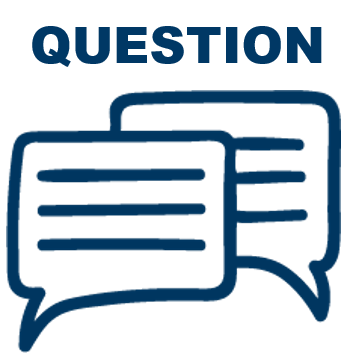 Knowledge Check 2: Answer
Ricardo is married and has no dependents. In June, his wife, Katrina, leaves him and essentially disappears. What should his filing status be?
a. Single
b. Married, filing a joint return
c. Married, filing separate returns
d. Head of household
e. Qualifying widower
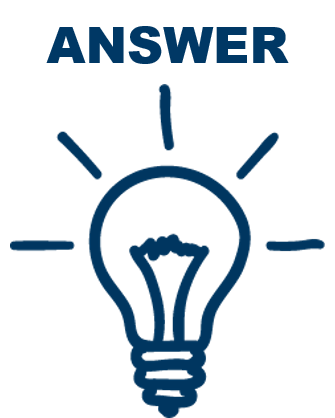 [Speaker Notes: The correct answer is C. In this case, the taxpayer is still married, so cannot file as single. Since the taxpayer does not have information about the spouse, he would file a separate return.]
Qualifying Dependents(1 of 7)
Dependents
Prior to the T C J A, exemptions could be taken for self, spouse (if married filing jointly), and any dependents.
Those exemptions are no longer available; however, dependents are important for credits and head of household status.
A dependent can qualify as either:
A qualifying child 
A qualifying relative
Qualifying Dependents(2 of 7)
Qualifying Child
Qualifying child dependency allowed when six tests are met:
Relationship Test
Child is taxpayer’s child, stepchild, adopted child, or sibling, half- or stepsibling, or a descendant of any of these.
Foster child may also qualify.
Taxpayer must be older than the child unless the child is permanently disabled.
Domicile Test
Child has same principal place of abode as taxpayer for more than half the year.
Age Test
Child is under 19 or a full-time student under 24 (enrolled at least 5 months of year).
Qualifying Dependents(3 of 7)
Joint Return Test
Child does not file a joint return with spouse (unless return is filed merely to claim refund).
Citizenship Test
Child is a U.S. citizen; a resident of the United States, Canada or Mexico; or an alien child adopted by and living with a U.S. citizen.
Self-Support Test
Child who provides more than half his or her own support cannot be claimed as a dependent of someone else.
Funds received by students as scholarships are excluded from support test.
Qualifying Dependents(4 of 7)
What if the child meets the dependency requirement for more than one taxpayer?
If one of the parties is a parent, he or she can claim child.
If both parties are a parent, then the parent with whom the child resides longest can claim child.
If not ascertainable, parent with highest A G I may claim child.
If no parents are involved, person with highest A G I may claim child.
If parents are legally separated or divorced, person with whom child resides more than 6 months may claim child.
However, dependency can shift if the custodial parent signs Form 83 32, and the form is attached to the noncustodial parent’s tax return.
Discussion 2
Owen is 12 years old. He lives in the same house with his mother, Leah and his aunt, Christina. 
Under what circumstances would Christina be able to claim Owen as a dependent? Why might Leah and Christina want Christina to claim Owen?
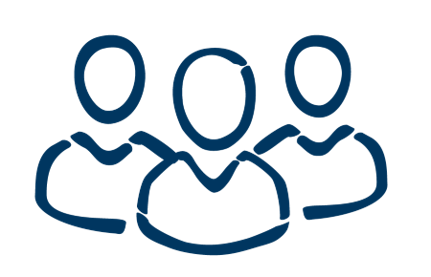 Discussion 2 Debrief
Owen is 12 years old. He lives in the same house with his mother, Leah and his aunt, Christina. 
Under what circumstances would Christina be able to claim Owen as a dependent? Why might Leah and Christina want Christina to claim Owen?
Since Leah is Owen’s mother, she has the right to claim Owen as a dependent. The tie-breaking rules are not necessary if the taxpayer who can claim the dependent does not claim the dependent. Hence, Christina can claim Owen as a dependent if Leah does not claim him. Depending on the income of each woman, it may be financially advantageous for Christina, rather than Leah, to claim Owen as a dependent in order to lower their total tax burden.
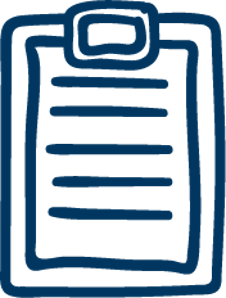 Qualifying Dependents(5 of 7)
Qualifying Relative
Dependency exemption may be granted for a qualifying relative (who is not a qualifying child) based on the following five tests:
Relationship or Member of Household Test
Individual must either be a relative of taxpayer or member of household for entire year.
Broad list of qualifying relatives
Gross Income Test
Individual may not have gross income equal to or in excess of $4,300.
Support Test
Dependent must receive over half of his or her support from taxpayer.
Qualifying Dependents(6 of 7)
Joint Return Test
Dependent may not file a joint return unless it is merely to claim refund.
Citizenship Test
Child is a U.S. citizen; a resident of the United States, Canada or Mexico; or an alien child adopted by and living with a U.S. citizen.
A taxpayer’s child who does not meet qualifying child tests may meet qualifying relative tests.
Qualifying Dependents(7 of 7)
Credits for Dependents
Deductions for personal exemptions are not permitted from 2018 through 2025.
Significant tax credits are available.
A tax credit differs from a tax deduction.
A tax deduction serves to lower the taxable income of the taxpayer.
A tax credit is a dollar-for-dollar reduction of tax liability.
Thus, a credit is generally more advantageous than a deduction.
Tax credits are covered in detail in Chapter 7.
Economic Impact Payment and Recovery Rebate Credit(1 of 2)
One-time actions in response to economic impact of COVID-19 pandemic
Economic impact payment (E I P) is a direct payment to certain taxpayers authorized by the CARES Act
Starts at $1,200; $2,400 for married filing jointly; additional $500 for each qualifying child
Phases out at 5 percent of taxpayer’s A G I that exceeds specified amount
Economic Impact Payment and Recovery Rebate Credit(2 of 2)
Recovery rebate credit (R R C) applies when E I P is not representative of taxpayer’s tax position
Same amount as the E I P
Same phase out limits as the E I P
E I P is considered an advance refund of the R R C
If E I P exceeded the R R C, taxpayer is not required to pay back excess
If E I P is less than R R C, taxpayer can claim additional refundable credit
The Standard Deduction(1 of 7)
The 2020 standard deduction amounts are presented below:
The Standard Deduction (2 of 7)
Additional Amounts for Old Age and Blindness
Additional amounts for blindness or over age 65:
$1,650 for unmarried taxpayers 
$1,300 for married taxpayers and qualifying widows or widowers
Individuals Not Eligible for the Standard Deduction
Taxpayer cannot use standard deduction and must itemize if:
Married filing separately and spouse itemizes
A nonresident alien
Filing a short-period tax return
The Standard Deduction(3 of 7)
Special Limitations for Dependents
The standard deduction is limited for the tax return of a dependent.
The total standard deduction may not exceed the greater of $1,100 or the sum of $350 plus the dependent’s earned income up to the basic standard deduction amount of $12,400.
The Standard Deduction (4 of 7)
Special Limitations for Dependents 
EXAMPLE: As a child model, 8-year-old Penzer earned $17,000 in 2020. He is claimed as a dependent by his parents. How much is his taxable income?
The Standard Deduction(5 of 7)
Special Limitations for Dependents 
EXAMPLE: As a child model, 8-year-old Penzer earned $17,000 in 2020. He is claimed as a dependent by his parents. How much is his taxable income?
Solution:
The Standard Deduction (6 of 7)
Special Limitations for Dependents 
EXAMPLE: Geoffrey, a 4-year-old, is claimed as a dependent by his parents. He earned $6,500 in interest income from a large bank account left to him by his grandmother. How much is his taxable income?
The Standard Deduction(7 of 7)
Special Limitations for Dependents 
EXAMPLE: Geoffrey, a 4-year-old, is claimed as a dependent by his parents. He earned $6,500 in interest income from a large bank account left to him by his grandmother. How much is his taxable income?
Solution:
A Brief Overview of Capital Gains and Losses (1 of 8)
When a taxpayer sells an asset for a gain or loss, the type of asset determines tax consequences.
The formula for calculating the gain or loss can be stated as follows:
Most gains and losses realized are also recognized (i.e., included in taxpayer’s income).
A Brief Overview of Capital Gains and Losses (2 of 8)
Capital Gains and Losses
A capital asset is any property (either personal or investment) held by a taxpayer, with certain exceptions as listed in the tax law.
Examples: Stocks, bonds, land, cars, boats, and other items held as investments or for personal use
A Brief Overview of Capital Gains and Losses (3 of 8)
Capital gains and losses receive special tax treatment.
The holding period of the asset determines the treatment.
Short-term (held 12 months or less) capital gains are taxed at ordinary income rates.
Long-term (held more than 12 months) capital gains are taxed depending upon the taxpayer’s bracket.
A Brief Overview of Capital Gains and Losses (4 of 8)
This table summarizes the tax rates on long-term capital gains.
A Brief Overview of Capital Gains and Losses (5 of 8)
This table summarizes the tax rates on long-term capital gains.
A Brief Overview of Capital Gains and Losses (6 of 8)
Long-term capital losses are only allowed $3,000 per year against ordinary income.
May carry forward any unused balance
Capital gains and losses are covered in detail in Chapter 4.
A Brief Overview of Capital Gains and Losses (7 of 8)
Self-Study Problem 1.9
A Brief Overview of Capital Gains and Losses (8 of 8)
Self-Study Problem 1.9 SOLUTION
Tax and the Internet(1 of 2)
The I R S Website
The I R S website is one of the most useful websites containing tax information.
Allows the user to conduct common tasks, such as check refund status or make a tax payment
The Forms and Publications search function allows the user to download tax forms, instructions, and publications available from the I R S.
Tax and the Internet(2 of 2)
The I R S has also launched:
A YouTube video channel that features numerous educational videos covering a number of tax-related topics, including how to obtain a refund or how to file a tax return extension
A podcast and a Twitter account
Linkedin, Instagram, and Face book pages
A mobile phone application (I R S 2 GO)
Intuit’s Pro Connect Tax Online
Intuit offers tax prep products such as Pro Connect Tax, Lacerte, and Turbo Tax.
Poll 2
Which resource would you go to first for online help or information from the I R S?
a. I R S website
b. You Tube channel
c. Twitter
d. Instagram
e. Facebook
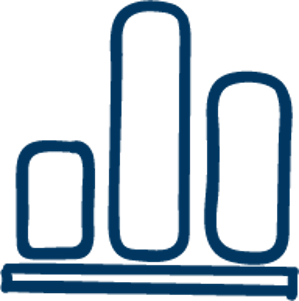 [Speaker Notes: There is no correct answer. The IRS website may be the most comprehensive resource, because of the ability to search for and download needed forms, instructions, and publications. However, any of the other platforms might be a first stop, depending upon the type of information sought.]
Electronic Filing (E-Filing)
Two methods of e-filing:
Using a personal computer device and tax preparation software
Using the services of a paid provider, such as a certified public accountant or a tax attorney, who employs the I R S tax professional e-filing program
More than 90 percent of all individual taxpayers now e-file.
In the future, e-filing will likely be required for most tax returns filed.
Case Study 1
Jerry, age 23, is a full-time student and is not disabled. He lives with William and Sheila Carson. Jerry is William’s older brother. Jerry is single, a U.S. citizen, and does not provide more than one-half of his own support. William and Sheila are both 21 and file a joint return. 
Can William and Sheila claim Jerry as a qualifying child?
Go to the I R S website (www.irs.gov) and review Publication 501. Write a letter to William and Sheila that explains to the why they are, or are not, allowed to claim Jerry as a qualifying child.
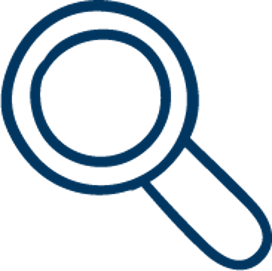 Case Study 2
Jason and Mary Wells, friends of yours, were married on December 30, 2020. They know you are studying taxes and have sent you an e-mail with a question concerning their filing status. 
Jason and Mary would each like to file single for tax year 2020. Jason has prepared their taxes both as single and as married filing jointly, and he has realized that the couple will get a larger combined refund if they each file single. Jason argues “It’s not as if we were married for very long in 2020.” 
Prepare an e-mail to respond to Jason and Mary’s inquiry.
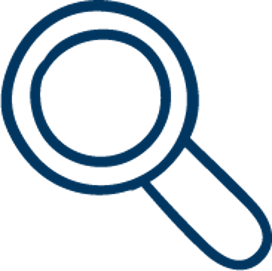 Summary(1 of 2)
Now that the lesson has ended, you should have learned how to:
Explain the history and objectives of U.S. tax law.
Describe the different entities subject to tax and reporting requirements.
Apply the tax formula for individuals.
Identify individuals who must file tax returns.
Determine filing status and understand the calculation of tax according to filing status.
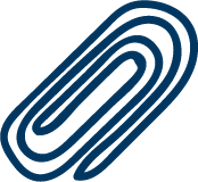 Summary(2 of 2)
Define qualifying dependents.
Determine the tax impact of the economic impact payment and the recovery rebate credit.
Calculate the correct standard or itemized deduction amount for taxpayers.
Compute basic capital gains and losses.
Access and use various Internet tax resources.
Describe the basics of electronic filing (e-filing).
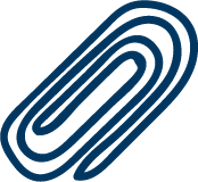